Introduction to Verification of Exceedance ProbabilitiesSenegal, Dakar, September 2022
NOAA/CPC/International Desks
1. Introduction
Forecast verification is the process of assessing the quality of a forecast.

The forecast is compared against observation/reference data (eg. Analysis)

Very good reference by WWRP/WGNE Joint Working Group on Forecast Verification Research
https://www.cawcr.gov.au/projects/verification/verif_web_page.html 

The three most important reasons to verify forecasts are:
monitor forecast quality
improve forecast quality
compare the quality of different forecast systems

There are different types of verification metrics
 Heidke Skill Score (HSS): Measures the fraction of correct forecasts after eliminating those forecasts which would be correct due purely to random chance
With the standard formula, it ranges between -1 and 1, and 0 indicates no skill, while perfect score is 1.
2. Verification Example, CPC/International Desks (https://www.cpc.ncep.noaa.gov/products/international/verif_realtime/heat/ )
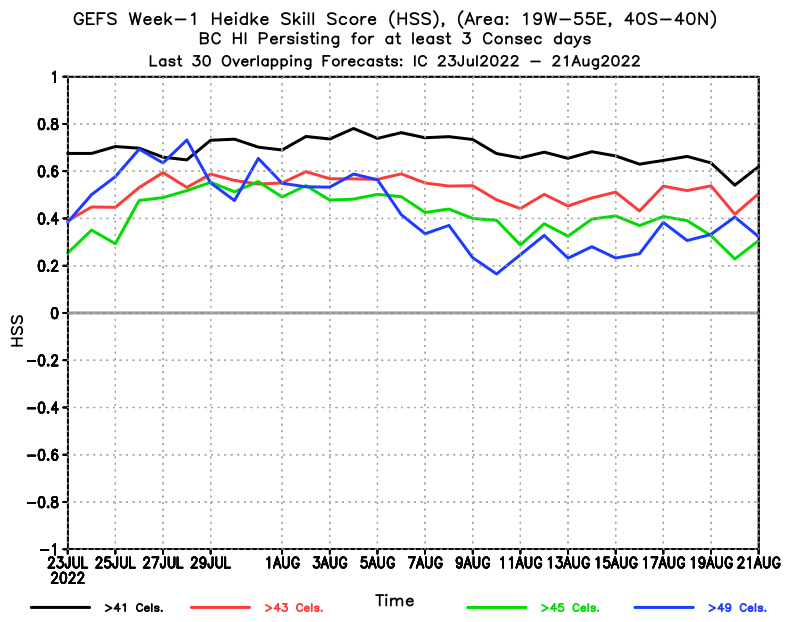 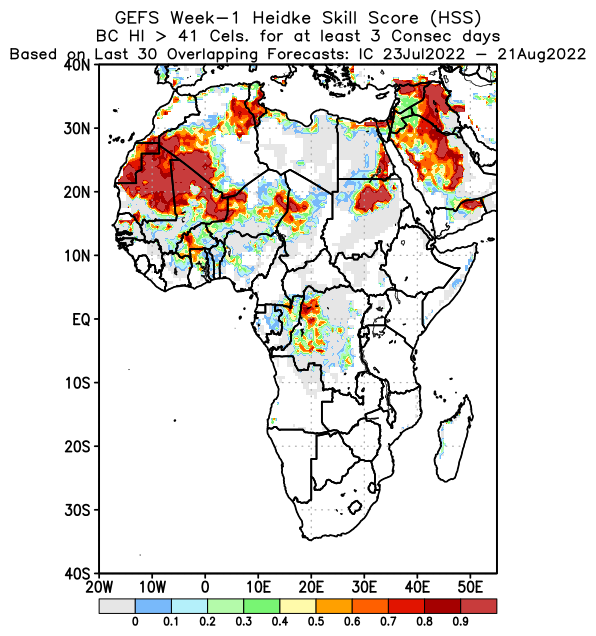 3. Verification Example, Past Event, “eye ball”                              (11 – 17 May 2022, >80th Pctle., >= 3 cons Days)
GEFS Week-1 Probability of Exceedance
Observed Maximum Consecutive Days
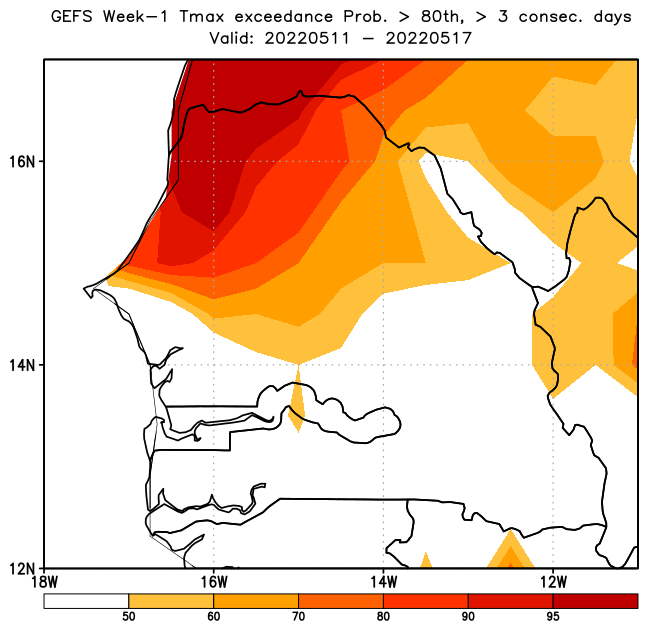 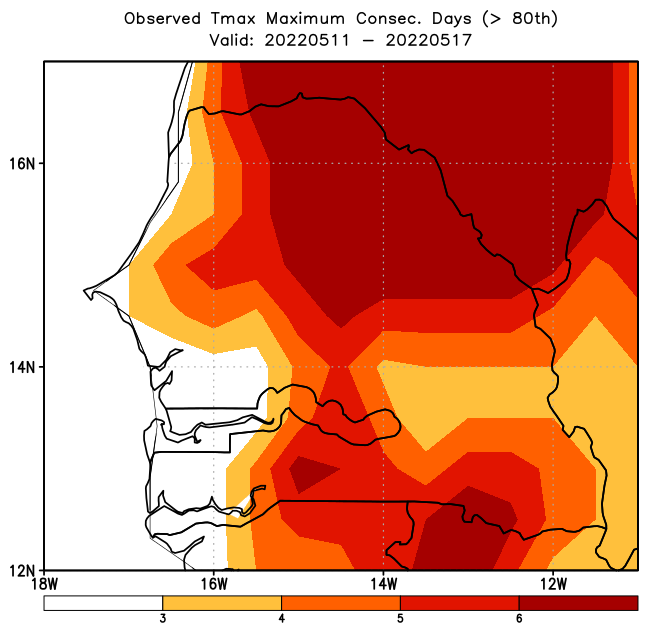 4. Verification Data Pre-processing
Forecast to be verified
Probability of Excceedance
Tmax > 80th pctle
Persists for at least 3 days
Forecast Probability > 0.5
Observation dataset
Extreme Tmax Observation
Tmax obs. > 80th pctle
Persists for at least 3 days
Contingency Table Elements
Hits
Misses
False Alarms
Correct Negatives
4. Verification Data Pre-processing (cont.)
Forecast
Observation
GEFS Week-1 Probability of Exceedance
Observed Maximum Consecutive Days
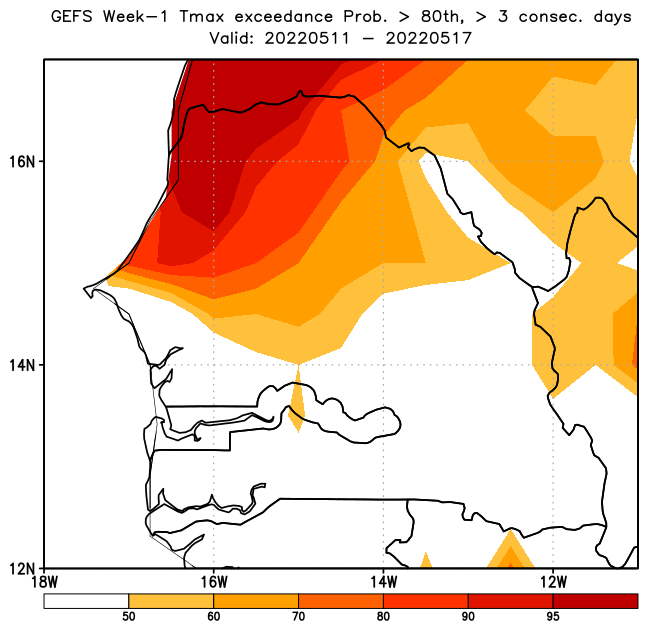 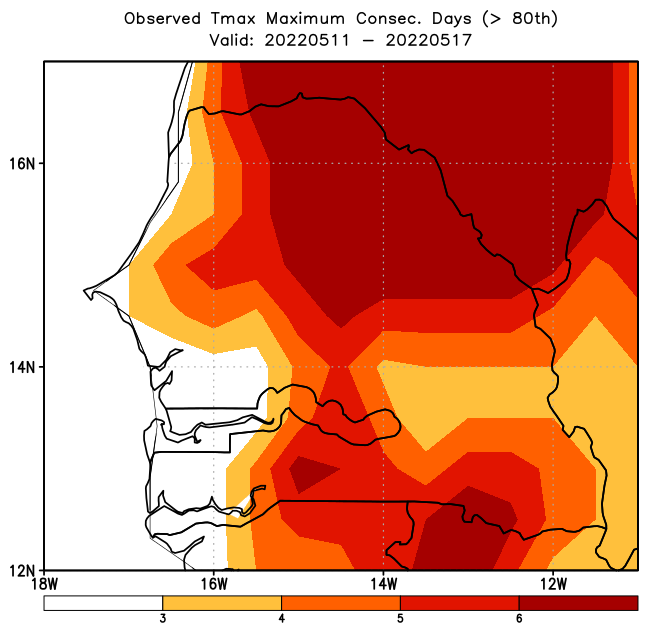 Forecast
Polygon
4. Verification Data Pre-processing (cont.)
GEFS Week-1 Probability of Exceedance
Observed Maximum Consecutive Days
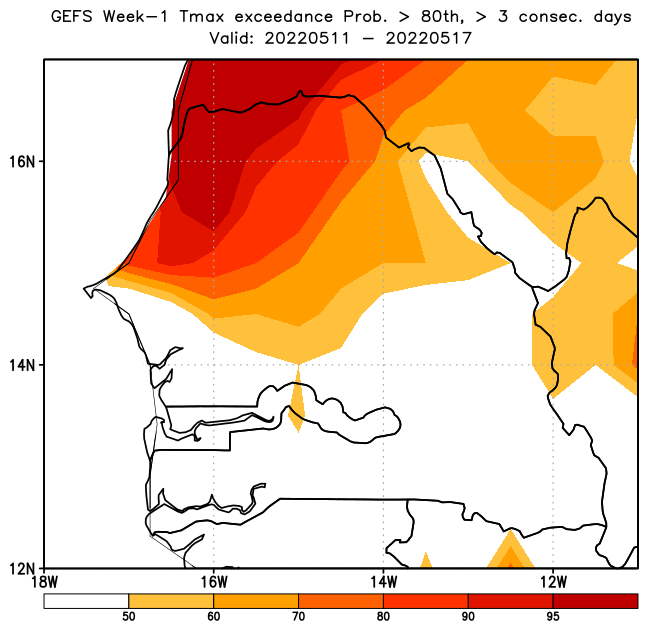 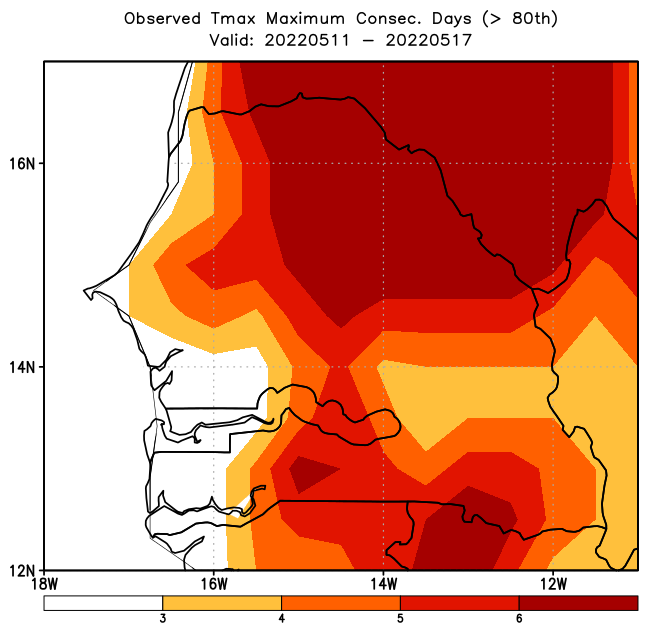 False Alarms
hits
Correct Negatives
Misses
5. May 2021 Forecast Verification, Example       (31 Forecasts vs 31 observations near Matam)
Forecast to be verified
Probability of Excceedance
Tmax > 80th pctle
Persists for at least 3 days
Forecast Probability > 0.5
Observation dataset
Extreme Tmax Observation
Tmax obs. > 80th pctle
Persists for at least 3 days
Contingency Table Elements
Hits
Misses
False Alarms
Correct Negatives
6. Pre-Processing Observation Data, Extracting Heatwave Consecutive Days
6. Pre-Processing Observation Data, Extracting Heatwave Consecutive Days
7. Sample: Observation / Week-1 Forecast Data
The table on the left contains observation/week-1 forecast data for a location close to Matan
Colum-1: Observation/Week-2 Forecast Period (01 – 31 May 2022)
Column-2: Number maximum observed consecutive days per week  with Tmax > 80th percentile
Colum-3: Observation bins, with >=3 to 1 and the rest to 0
Column-4: GEFS Forecast Probability (>80th for at least 3 consecutive days per week)
Column-5: Forecast bins, with >=1 to 1 and the rest to 0
7. Sample: Observation / Week-1 Forecast Data
The table on the left contains observation/week-1 forecast data for a location close to Matan
Colum-1: Observation/Week-2 Forecast Period (01 – 31 May 2022)
Column-2: Number maximum observed consecutive days per week  with Tmax > 80th percentile
Colum-3: Observation bins, with >=3 to 1 and the rest to 0
Column-4: GEFS Forecast Probability (>80th for at least 3 consecutive days per week)
Column-5: Forecast bins, with >=1 to 1 and the rest to 0
Column-6: Pre-process hits (Column-3 Plus Column-5)
Column-7: Pre-process Misses (Column-3 minus Column-5)
Column-8: Pre-process False alarms (Column-5 minus Column-3)
Column-9: Pre-process Correct Negatives (2 minus Column-6)
The bottom row calculates (counts) the total number of “Hits”, “Misses”, “False Alarms”, “correct Negatives” and “Number of total Observation/Forecast)
VI. Extracting Contingency Table Values
Contingency table
Contingency table Example
VII. Heidke Skill Score Computation
The Heidke Skill Score is computed using:







It measures the accuracy of the forecast relative to that of a random forecast.

Range of HSS: -1 to 1, 0 indicates no skill, and Perfect skill score is 1
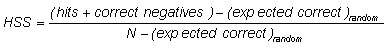 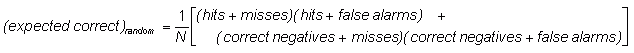 where
VII. Heidke Skill Score Computation (cont.)
The “expected Correct” value is computed using the “hits”, “misses”, “False Alarms”, “Correct Negatives”, and “N” from the previous slides:





(expected Correct)random =  (1/31) * [((11 + 7 )* (11+0)) + ((13 + 7) * (13+0))] = 14.77


Finally:
HSS = ((11 + 13) – (14.77)) / (31 – 14.77) = 0.57
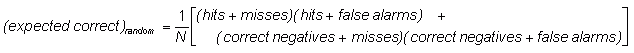 Exercise on Heidke Skill Score Verification
Exercise on Heidke Skill Score Verification
Exercise: Observation / Week-2 Forecast Data
The table on the left contains observation/week-2 forecast data for a location close to Matan
Colum-1: Observation/Forecast Period (01 – 31 May 2022)
Column-2: Number maximum observed consecutive days per week  with Tmax > 80th percentile
Colum-3: Observation bins, with >=3 to 1 and the rest to 0
Column-4: GEFS Forecast Probability (>80th for at least 3 consecutive days per week)
Column-5: Forecast bins, with >=1 to 1 and the rest to 0
Please fill up columns 6 -9 with appropriate values.
Exercise, Contingency Table Values
Please fill up the contingency table below with appropriate values:
Contingency table Exercise
Calculate the (expected correct)random and Heidke skill score (HSS):
(expected correct)random  = (1/31) * [((6 + 12 )* (6 + 0)) + ((13 + 12) * (13+0))] = 13.97

Heidke skill score (HSS)   =  ((6 + 13) – (13.97)) / (31 – 13.97) = 0.30